DOWNSTREAM PROCESSING
J.MYTHILI 
ASSISTANT PROFESSOR
PG&RESEARCH DEPARTMENT OF BIOTECHNOLOGY
BONSECOURS COLLEGE FOR WOMEN
THANJAVUR
WHAT IS THE DOWNSTREAM PROCESSING
Downstream processing refers to the recovery and purification of biosynthetic products, particularly pharmaceuticals, from natural sources such as animal or plant tissue or fermentation broth, including the recycling of salvageable components and the proper treatment and disposal of waste. It is an essential step in the manufacture of pharmaceuticals such as antibiotics, hormones (e.g. insulin and humans growth hormone), antibodies (e.g. infliximab and  abciximab) and vaccines; antibodies and enzymes used in diagnostics; industrial enzymes; and natural fragrance and flavor compounds.  Filtration is the most commonly used technique.
STAGES IN DOWNSTREAM PROCESSING
Removable  of   Insolubles.
Product isolation
Product purification
Product polishing
 A few product recovery methods may be considered to combine two or more stages. For example, expanded bed adsorption accomplishes removal of  Insolubles  and product isolation in a single step. Affinity chromatography often isolates and purifies in a single step.
REMOVABLE OF INSOLUBLES
Separation of cells , cell debris and other particulate matter.
Typical operation to achieve this:
1) Filtration
2)Centrifugation
3)Sedimentation
4)Flocculation  a process solute  comes out of solution in the form of floc and flakes.
5)Gravity settling
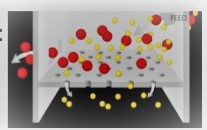 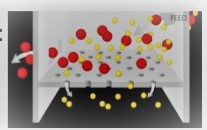 FILTRATION
A mechanical operation  used for the  separation of solids from fluids(Liquid or gases)by interposing a medium to porous, membrane through which the fluid  can  pass, but the solids in the fluid are retained.
The solid particles deposited on the filter form a layer, which is known as filter cake.
All the solid particles from the feed are stopped by the cake,and the cake grows at the rate which particles are bought to its surface.
All the fluid goes through  the cake and filter medium.
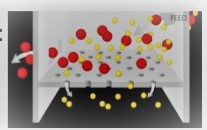 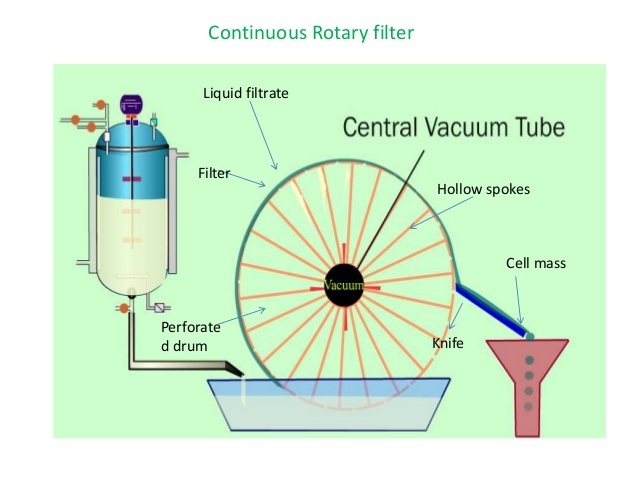 CONTINUOS ROTARY VACCUM FILTER
It is one of the most  Commonly  used type of filter in fermentation.
The drum is pre coated prior to  filtration.
The small agent coagulating is added  to the broth before is pumped in to the filter.
The drum rotates under vacuum  and a thin layer of cells sticks to the drum.
The thickness of the layer increases in the section designed for forming the cake.

Points to be considered  while selecting  the filter medium:
Ability to build the solid.
Minimum resistance to flow the filtrate.
Resistance  to chemical attack.
Minimum cost.
Long life.
CENTRIFUGATION
Centrifugation used to separate particles, of 100-0.1 micrometer from liquid by gravitational forces.
It depends on particles size ,density  diferrence between the cell and the broth and the broth viscosity.
Use of the centrifugal force for the separation of mixtures.
More-dense components migrate away from the axis of the centrifuge.
Less-dense components migrate towards the axis.
Types of centrifuges are ,tubular bowl centrifuge, multi champer centrifuge disc bowl centrifuge etc.
SEDIMENTATION
It is applicable  only for large particles greater than 100 meter flocs

It is slow process  and takes 3 hours.

It is used in process like  activated sludge effluent treatment.

It is free settling process depends only on gravity.

Particle settling in a high particles(density suspension (hindered settling).
FLOCCULATION
Process  where a solute come out of a solution in the form of flocs  or flakes.

Particles finer than 0.1um in water remain continuously in motion due to electrostatic charge which causes them repel each other.

Once electrostatic charge is neutralized (use of coagulant ) the finer particle start   to colloid and combine together.

These larger and heavier particles  are called flocs.
PRODUCT ISOLATION
Removable of  those components  whose properties  vary markedly  from that  of the desired product .
Water is the chief   impurity.
a)  Isolation steps are designed  to remove it (i.e. dialysis)
b)Reducing the volume
c)Concentrating the product
d)Liquid-liquid  Extraction, Adsorption, Ultra  filteration, and precipitation and some of the unit operation  involved.
PRODUCT PURIFICATION
Done to separate  those contaminants  that resemble the product very closely       physical and chemical properties.
Expensive to carry out.

Require sensitive and sophisticated equipment.

Significant fraction of the entire  downstream processing expenditure.

Example of operations include affinity ,size exclusion, reversed phase.

Chromatography ,crystallization  and fractional  precipitation.
CHROMATOGRAPHY
Separation of mixtures

Passing a mixture dissolved  in a “mobile phase” through a stationary phase, which  separates   analyte  to be measured  from  other molecules to the mixture and allows it to be isolated.
ION EXCHANGE CHOROMATOGRAPHY
Used charged stationary phase to separate  charged compounds.

Resin that carries  charged  functional groups which interact with oppositely charged groups of the compound to the retained.

FPLC
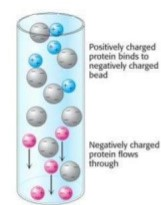 DEFINITION:ION
Ion is an atom or molecule which has lost are gained  one or more valence 
      Electrons, giving it a positive or negative electrical charge.
Anions are negatively charged ions ,When an atom  gains  electron in a reaction Anions are negatively charged  because there are more electrons 
      Associated with them then there are protons in their nuclei.
Cations are positively charged ions ,formed when an atom electrons in a reaction, forming an “electron hole”.
AFFINITY CHOROMATOGRAPHY
Affinity chromatography separates the protein of interest on the basis of a reversible interaction between it and its antibody coupled to a chromatography bead (here labeled antigen) . 
With high selectivity, high resolution, and high capacity for the protein of interest, purification levels in the order of several thousand-fold are achievable. 
The protein of interest is collected in a purified, concentrated form.  Biological interactions between the antigen and the protein of interest can result from electrostatic interactions, van der Waals' forces and/or hydrogen bonding. To elute the protein of interest from the affinity beads, the interaction can be reversed by changing the pH or ionic strength.
The concentrating effect enables large volumes to be processed.   The protein of interest can be purified from high levels of contaminating substances.
 Making antibodies to the protein of interest is expensive, so affinity chromatography is the least economical choice for production chromatography
SIZE EXCLUSION CHROMATOGRAPHY
Gel permeation/ filteration
Chromatography(GPC)
Separate molecules
According to their size
Low resolution “polishing”
Tertiary/Quaternary structure(native)
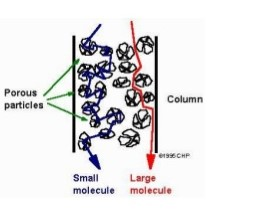 REVERSED PHASE CHROMATOGRAPHY
Reversed –phase chromatography is an elution procedure used in liquid chromatography in which the mobile phase significantly more polar than the stationary phase.
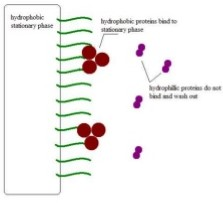 DEFINITIONS:POLARITY
The dipole-dipole intermolecular forces between the slightly positively charged end.

Of one molecule to the negative end of another of a same molecule.

Molecular polarity dependent on the difference in electronegativity between atoms in a compound and the asymmetry of the compound’s structure.
LIQUID CHROMATOGRAPHY
Mobile phase is a liquid.
Carried out either in a column or a plane.
HPLC.
In the HPLC technique, the sample is forced  through a column in packed irregularly  spherically shaped particles or a porous monolithic layer(stationary phase) by a liquid (mobile phase)at a high pressure.
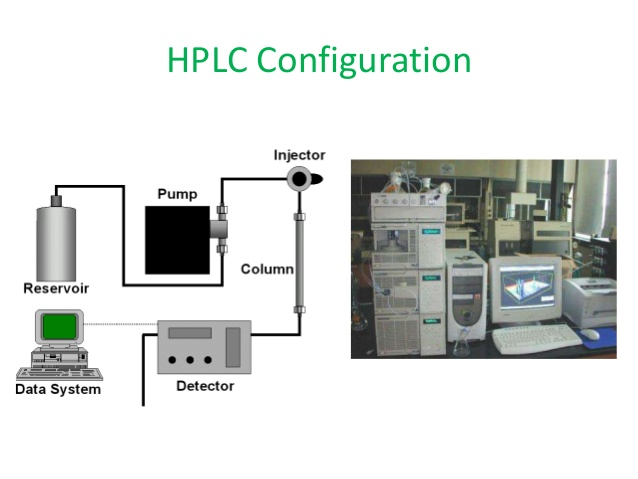 CRYSTALLIZATION
Process of formation solid crystals precipitating from a solution ,melt or more rarely deposited directly from a case.
Chemical-sold liquid separation technique ,in which  mass transfer of a solute from the liquid solution from the pure solid crystalline phase occurs.
PRODUCT POLISHING
End with packaging of the product in a form that is stable ,easily transportable and   convenient.
Crystallization
 Dessication
 Lyophilization
Spray drying
May include:
Sterilization of the product
Remove are deactivate trace contaminants which might compromise product safety viruses   depyrogenation.
LYOPHILIZATION
Freezing the material.

Reducing the surrounding pressure and adding enough heat to allow the frozen water in the material to sublime directly from the solid phase to gas.
THANK- YOU